Willkommen im Bereich LiebeKlicken Sie jeweils auf das entsprechende Herz
Los geht‘s!
Welche Augenfarbe haben Sie?
Braun
Grün
Blau
Sind Sie Mann oder Frau?
Frau
Mann
Wie alt sind Sie?
Kind(6-12)
Jugendlich(13-17)
Erwachsen(18+)
Sind Sie in einer festen Beziehung?
Ja
Nein
Haben Sie eine Fernbeziehung?
Ja
Nein
Sind Sie unzufrieden mit ihrer Beziehung?
Ja
Nein
Sind Sie an Sex interessiert?
Ja
Nein
Haben Sie regelmässigen Sex?
Ja
Nein
Sind Sie zufrieden mit ihrem Sex?
Ja
Nein
Haben Sie versaute Fantasien?
Ja
Nein
Ist ihr Partner offen für Neues?
Ja
Nein
Spielen Sie Rollenspielchen?
Ja
Nein
Versuchen Sie es mal mit den Rollen „Wurm“ und „Kamel“. Es ist bewiesen, dass diese zwei Spezies ihr Liebesleben erfrischen.
Wählen Sie einen Bereich
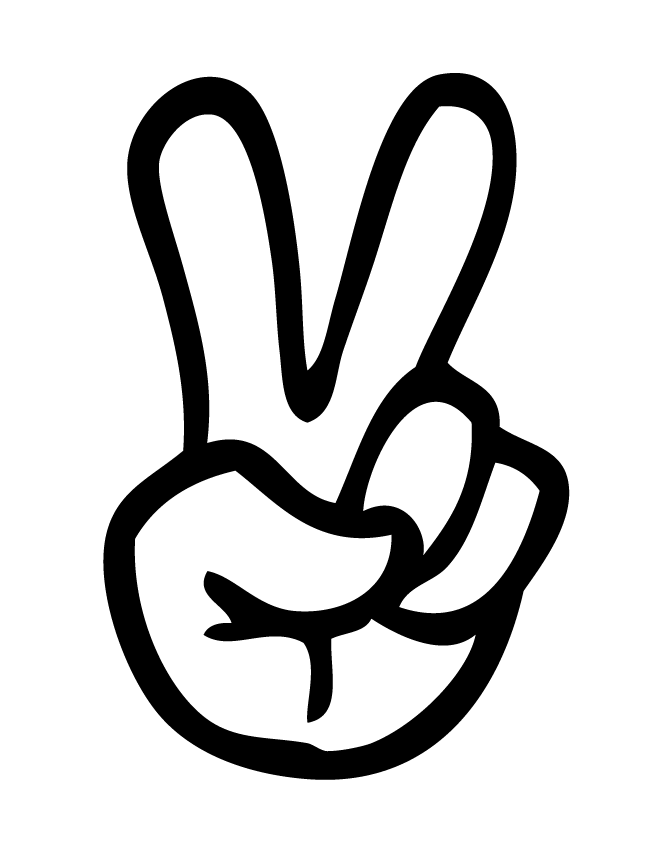 Single
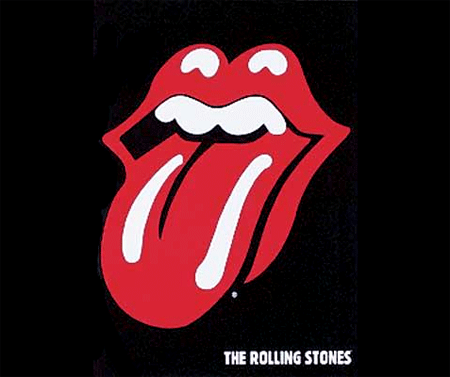 Freundschaft+
Sind beidseitige Gefühle da?
Ja
Nein
Hatten Sie schon einmal Sex?
Ja
Nein
Haben Sie schon mehr als 4 Sexstellungen ausprobiert?
Ja
Nein
Wollen Sie für die Beziehung kämpfen?
Ja
Nein
Gehen Sie oft zusammen in die Ferien?
Ja
Nein
Wollen Sie häufiger Sex?
Ja
Nein
Denken Sie bereits an ihr erstes Mal?
Ja
Nein
Hatten Sie schon einmal unter alkoholischem Einfluss Sex?
Ja
Nein
[Speaker Notes: Diese Frage müsst ihr ersetzen, passt nicht in den Schulkontext!]
Sie sind sehr zielstrebig und wissen, was Sie wollen. Jedoch ist jedes Ende mit Schmerz verbunden.
[Speaker Notes: Vorschlag, zweiter Satz:
Jedes Ende ist mit Schmerz verbunden.]
Wir haben Ihren schwachen Geist erkannt. Wenn Sie sich nicht ändern, führt das zu Ihrem Verderben.
Ihr Partner sucht Bestätigung. Verführen Sie ihn mit Ihrer sensiblen Seite.
Planen Sie mal wieder eine romantische Reise. Alle Wege führen nach Rom.
Sind Sie in jemanden verliebt?
Ja
Nein
Wart ihr zwei schon einmal auf einem Date?
Ja
Nein
Sind Sie auf der Suche nach jemandem?
Ja
Nein
Waren Sie zufrieden mit Ihrem Date?
Ja
Nein
Haben Sie schon einmal miteinander gesprochen?
Ja
Nein
Sind Sie ein Romantiker?
Ja
Nein
Wollen Sie sich verlieben?
Ja
Nein
Sie sind zu naiv. Um im Leben erfolgreich zu sein, sollten Sie realistischer werden.
[Speaker Notes: Vorschlag:
Sie sind zu leichtgläubig. Erfolg verlangt auch Skepsis.]
Versuchen Sie es einmal mit Ausblick auf den See!
Sogar eine Schnecke ist mutiger als Sie. Lassen Sie sich von der Energie der Schnecke inspirieren und machen sie den nächsten Schritt.
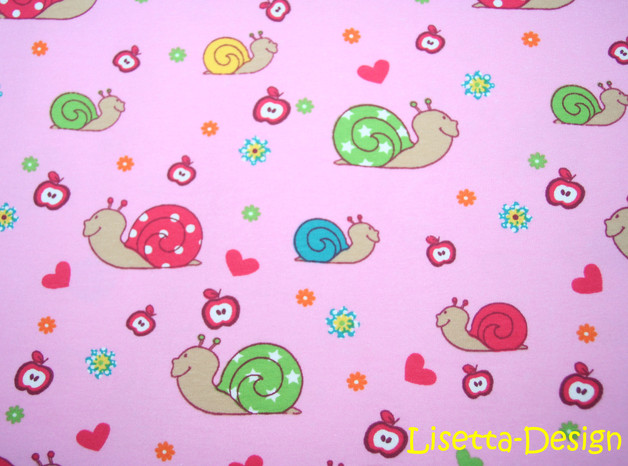 Sie sind zu verschlossen. Ihr Schwarm kann sich nur in Sie verlieben, wenn Sie sich von Ihren Liebesgefühlen leiten lassen. Wer nicht wagt, gewinnt nicht!
Besuchen Sie einen Tangokurs!
Im selben Maß du willst empfangen, musst du geben. Willst du ein ganzes Herz, so gib ein ganzes Leben.
Das System hat erkannt, dass Sie sehr unerfahren sind. Es wird Zeit für Sie, das Land der Liebe zu betreten.
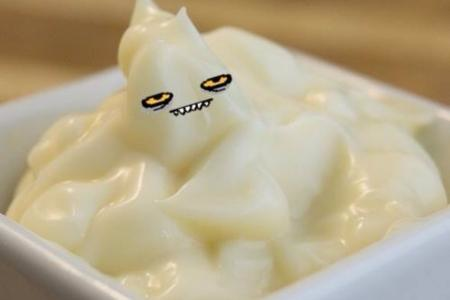 Weshalb denken Sie haben Sie zu wenig Sex?
Beziehungsprobleme
Impotenz
Partner will nicht
Zeitmangel
Sonstiges
Schauen Sie Porno?
Ja
Nein
Widersprüche sind in Ihrer Persönlichkeit verankert. Sind Sie nicht zu wählerisch.
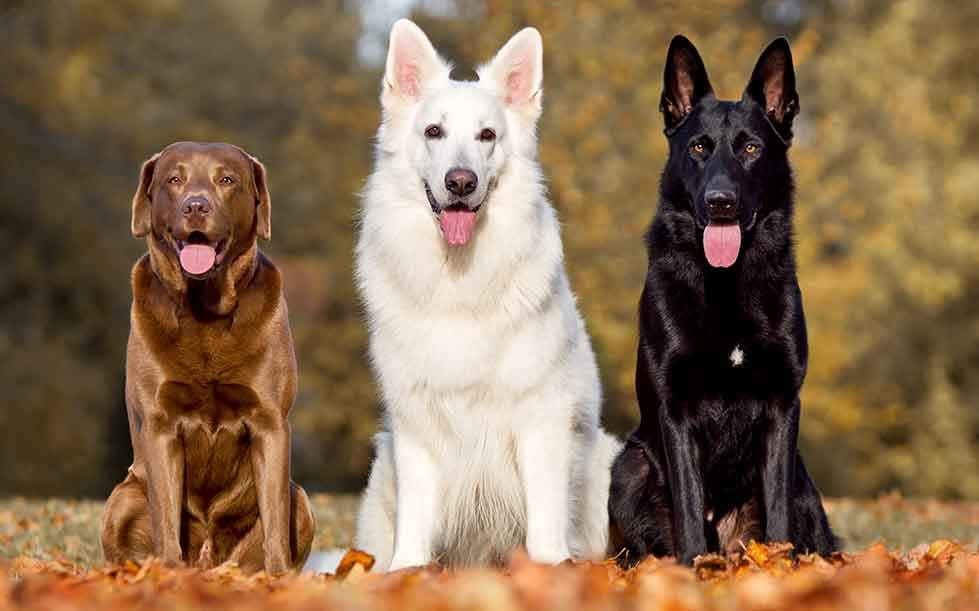 Masturbieren Sie mindestens einmal pro Woche?
Ja
Nein
Alkohol durchblutet ihren Körper und führt zu ausgeprägtem Wachstum Ihrer Po-Behaarung. Überlegen Sie bei der nächsten Gelegenheit lieber zweimal!
[Speaker Notes: Ersetzten, nicht geschmackvoll, ihr findet einen besseren Rat.]
Ihr sexuelles Verhalten deutet darauf hin, dass Sie seelenverwandt mit Faultieren sind. Bringen Sie mehr Pfupf in Ihr Leben!
Sind in Ihrer Beziehung noch beidseitige Gefühle da?
Ja
Nein
Sind Sie oder Ihr Partner nervös beim Sex?
Ja
Nein
Denken Sie Ihr Partner fühlt sich zu Ihnen angezogen?
Ja
Nein
Sind Sie gestresst?
Ja
Nein
Ist der Sex, den Sie mit Ihrem Partner haben, nicht befriedigend?
Ja
Nein
Mögen Sie es, wenn die Frau laut stöhnt?
Ja
Nein
Mögen Sie Masturbation lieber als Sex mit Ihrem Partner?
Ja
Nein
Haben Sie konstant eine Toilettenpapierrolle neben Ihrem Bett?
Ja
Nein
Wollen Sie für die Beziehung kämpfen?
Ja
Nein
Den grössten Fehler, den man im Leben machen kann, ist, immer Angst zu haben, einen Fehler zu machen.
Dietrich Bonhoeffer
Funktioniert Ihre Verdauung reibungslos?
Ja
Nein
Eitelkeit ist Ihr fataler Fehler. Legen Sie mehr Wert auf innere Schätze.
Aktualisieren Sie Ihre Unterwäschensammlung regelmässig?
Ja
Nein
Sie sind in der falschen Kategorie. Gehen Sie zurück zum Anfang.
Ist Ihr Partner gestresst?
Ja
Nein
Sie haben Minderwertigkeitskomplexe. Sie suchen in Ihrer Beziehung Bestätigung, die Sie nicht finden und auch nie finden werden.
[Speaker Notes: Wie ist das gemeint? Auf welche Frage kommt diese Antwort?]
Schmutzige Phantasien beeinflussen Ihren sexuellen Umgang. Lassen Sie Ihr reales Leben nicht von projizierten Vorlieben manipulieren.
Sie haben eine narzisstische Seite. Lieben Sie den Nächsten wie sich selbst und suchen Sie einen Ausgleich.
Error. Sie haben das System überlastet.
Was für eine Schweinerei! Seien Sie umweltfreundlich und benutzen Sie ein wiederverwendbares Stofftuch.
Machen Sie das. Sie müssen für jeden Spritzer bereit sein.
Verfluchen Sie Ihr Haustier. Impotenz ist ein Zeichen für angestaute Frustration.
[Speaker Notes: Ändern, das könnte missverstanden werden! Oder wolltet ihr wirklich Sodomie ansprechen.]
Reduzieren Sie Ihren Zwiebelkonsum.
Eine neue Denkweise ist notwendig, wenn die Menschheit weiterleben und eine neue Evolutionsstufe erreichen will
-Albert Einstein
Zeit ist relativ und hängt von Ihrer Einteilung ab; Setzen Sie Prioritäten. Verzichten kann Schöneres errichten.
Sie Sind in der falschen Kategorie: Gehen Sie zurück zum Anfang und starten Sie eine neue Orakelrunde.
Sind Sie verliebt in Ihren Freundschaft+ Partner?
Ja
Nein
Mag Ihr Partner Honig?
Ja
Nein
Sind Sie mit Ihrem Sexleben zufrieden?
Ja
Nein
Schenken Sie Ihrem Partner eine Bienenwabe, um Ihre Liebe zu proklamieren.
Ihr Partner ist ein gefühlloses Wesen. Süssigkeiten werden Sie bei ihm nicht finden. Jedes Ende ist mit einem Schmerz verbunden, kann jedoch aus Gefangenschaft befreien.
[Speaker Notes: Zu deutlich, ich würde den zweiten Satz weglassen.]
Im Gleichgewicht stehen Körper und Geist auf gleicher Ebene. Bald werden Sie sich verlieben.
Der folgende Inhalt ist für dich nicht geeignet. Verlass diese Kategorie; du wirst sicherlich Antworten auf deine Fragen in den anderen Kategorien finden.